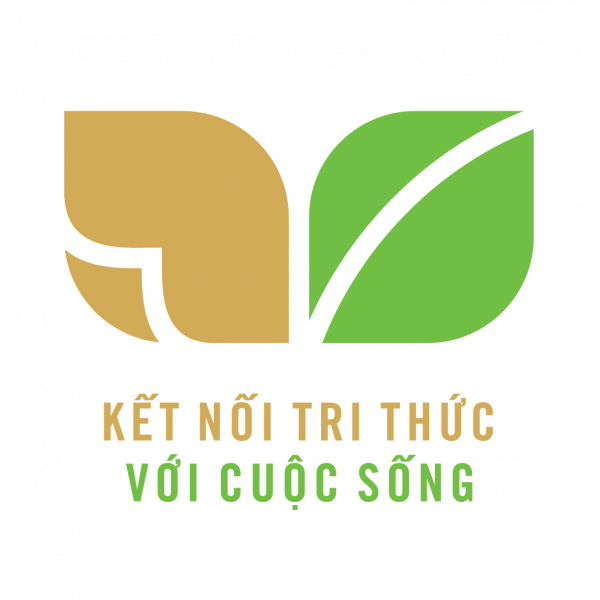 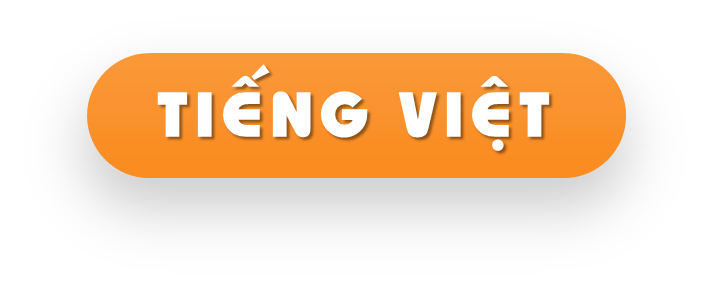 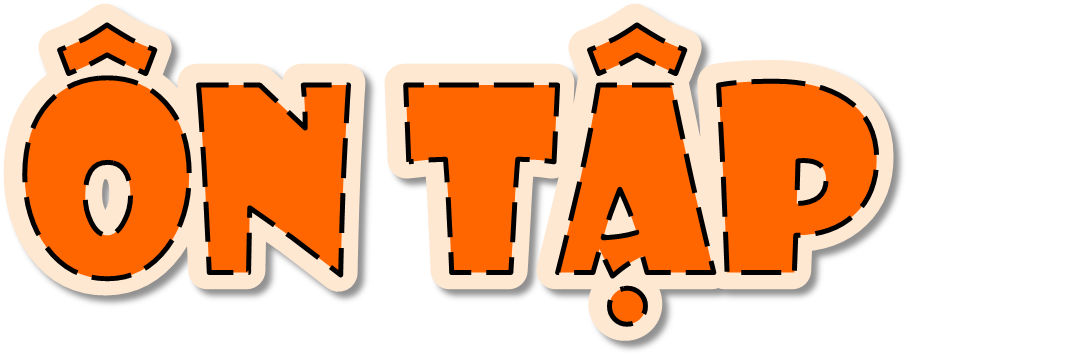 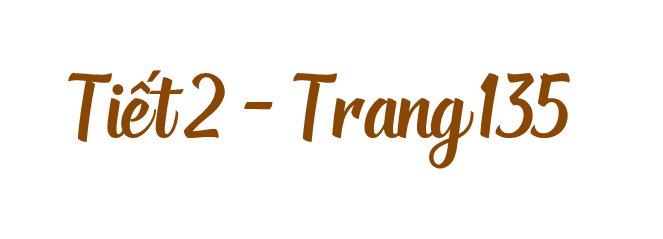 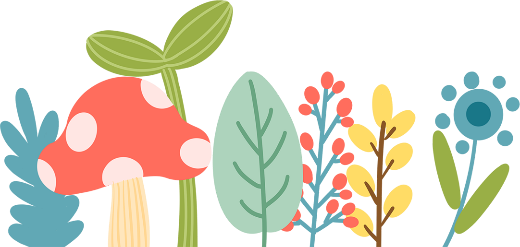 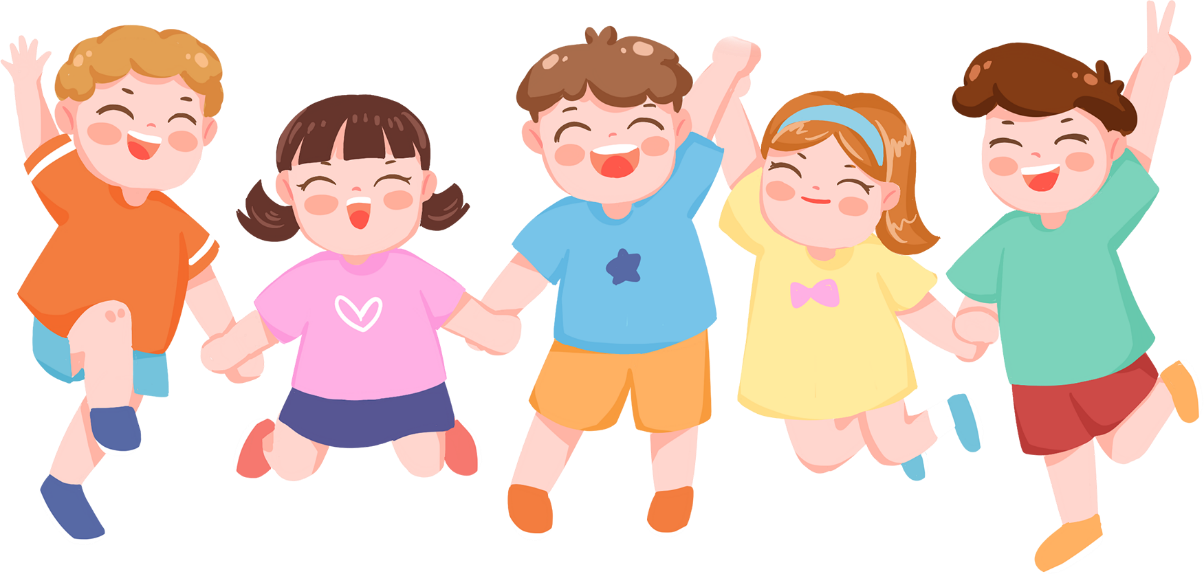 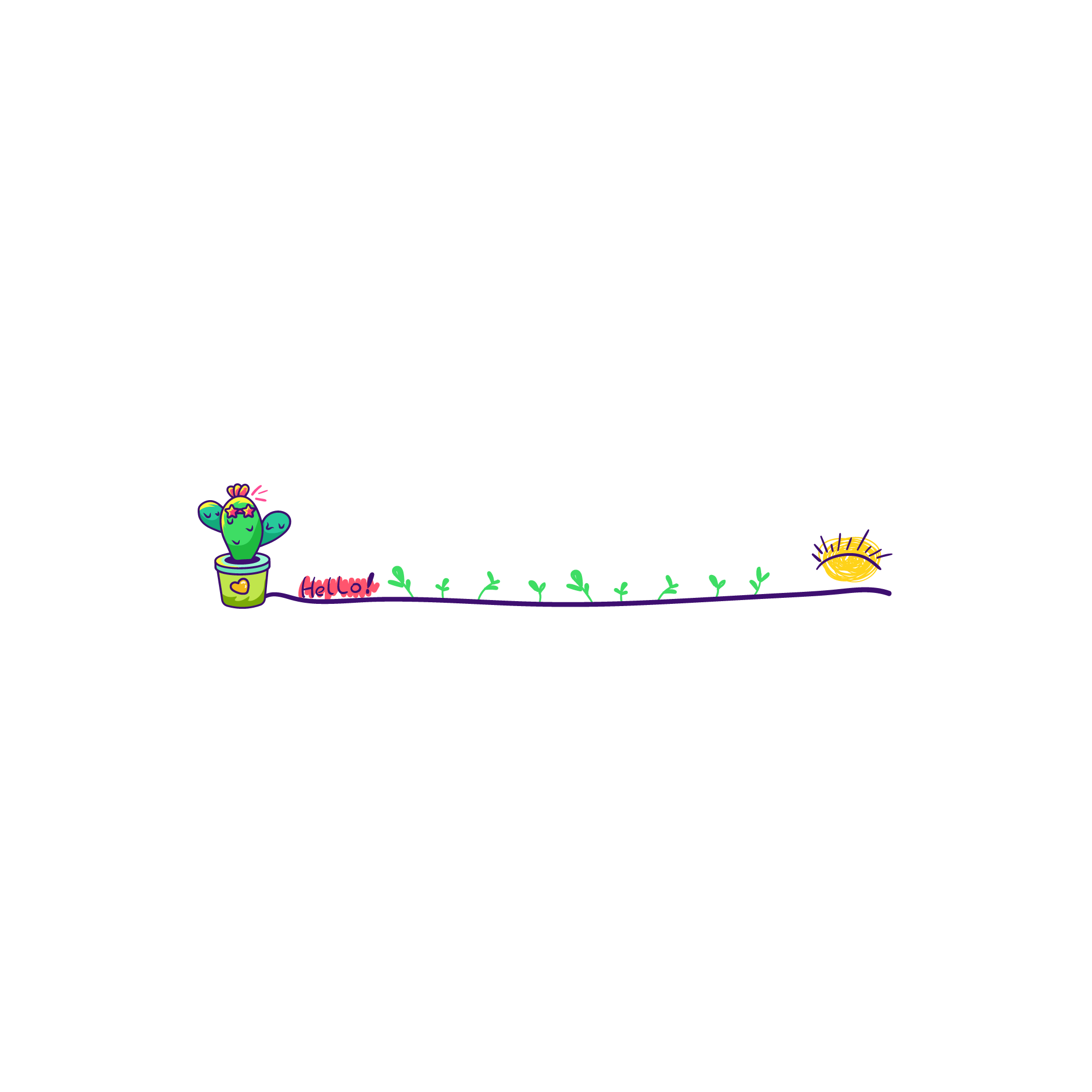 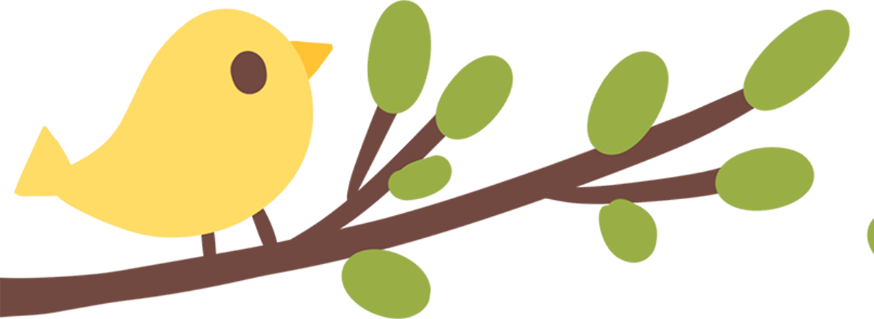 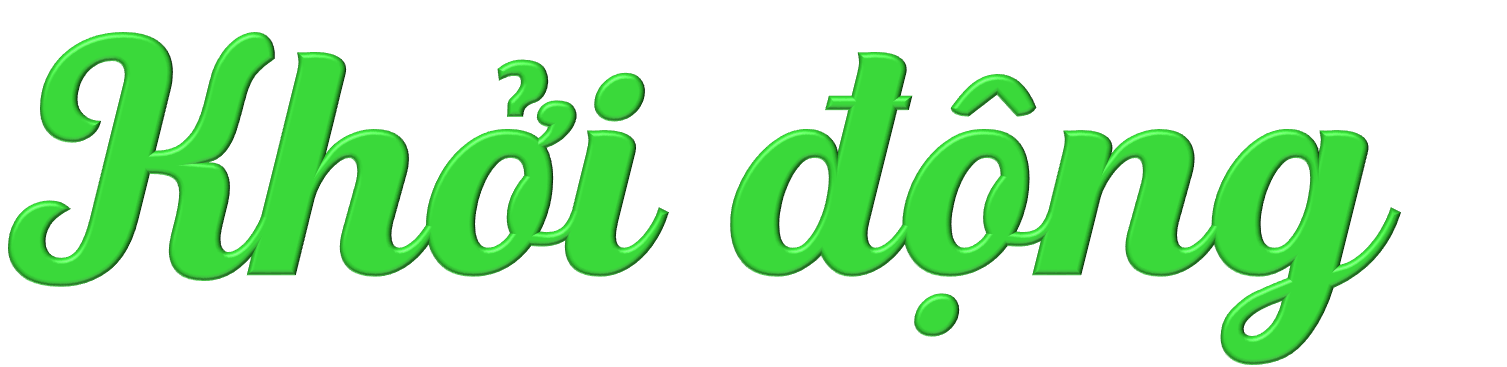 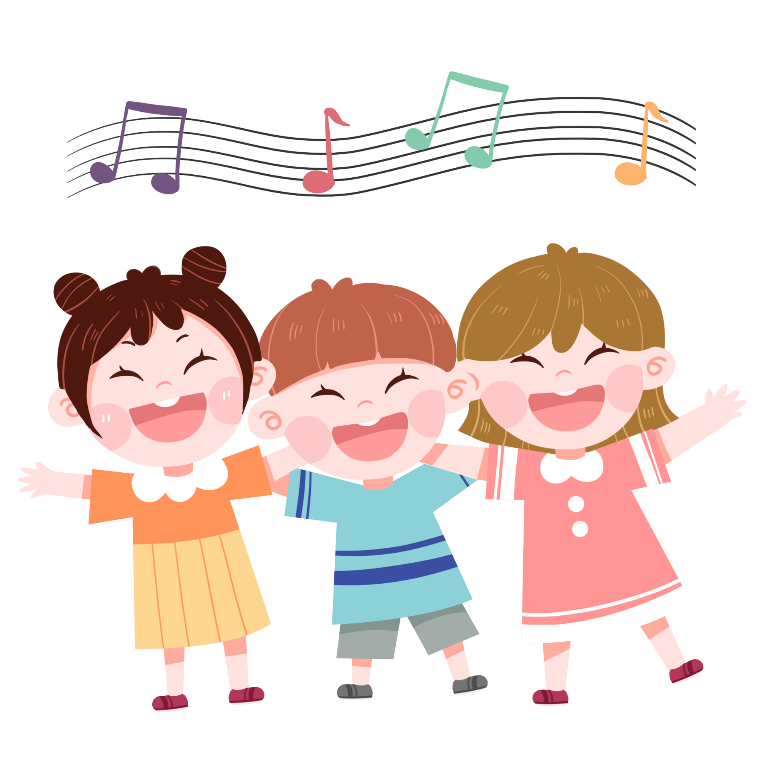 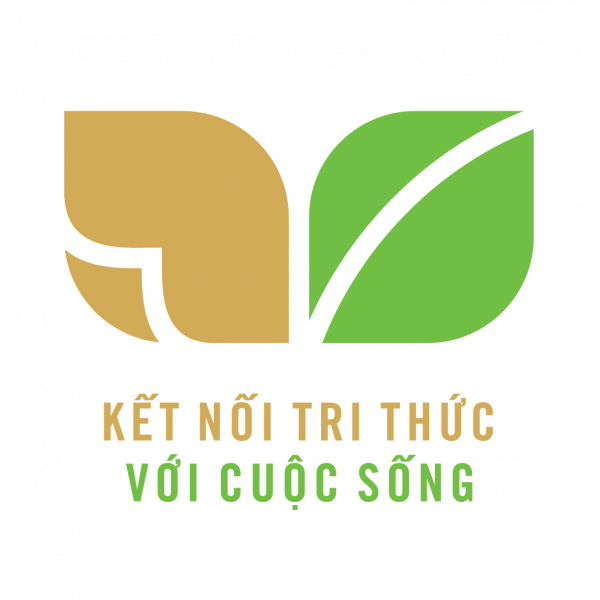 TIẾNG VIỆT
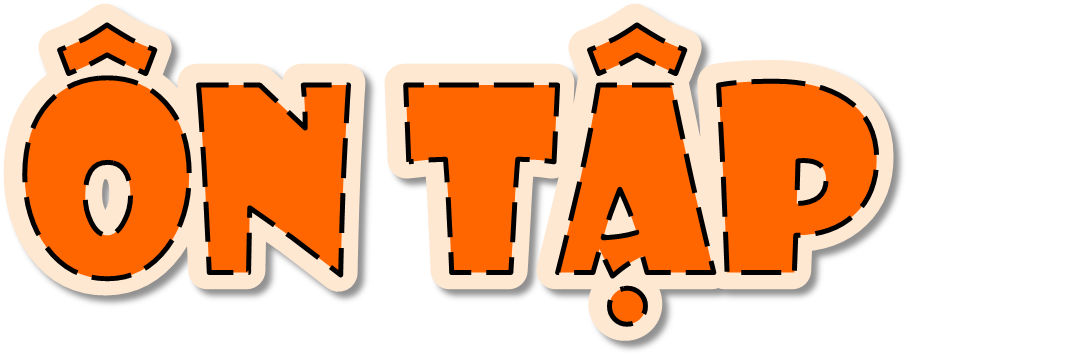 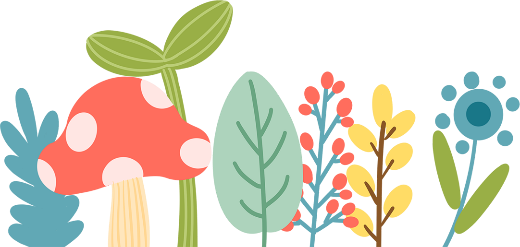 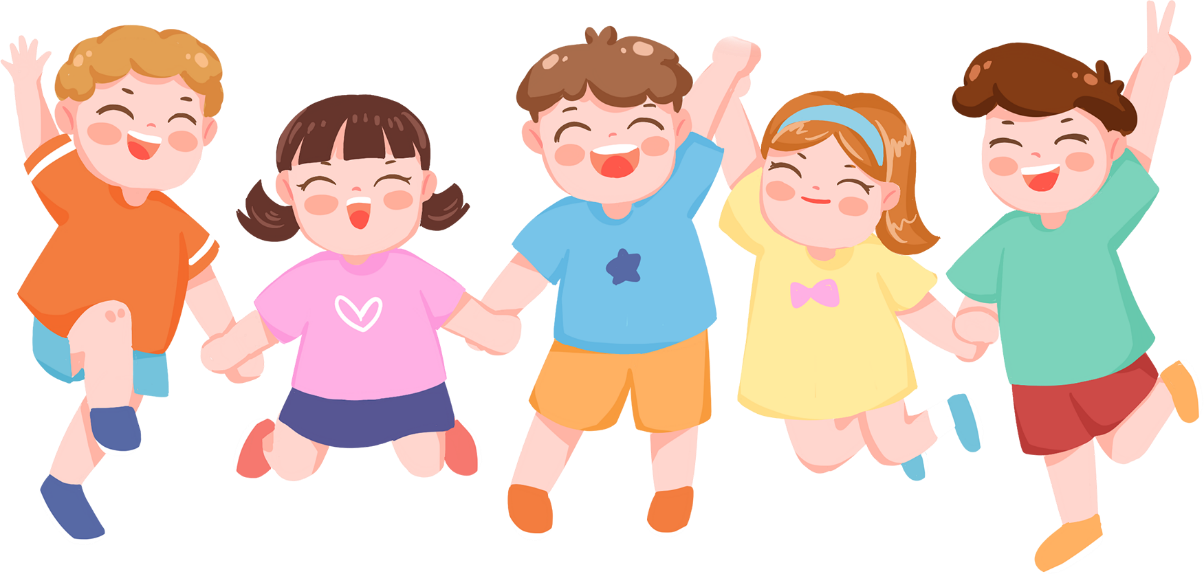 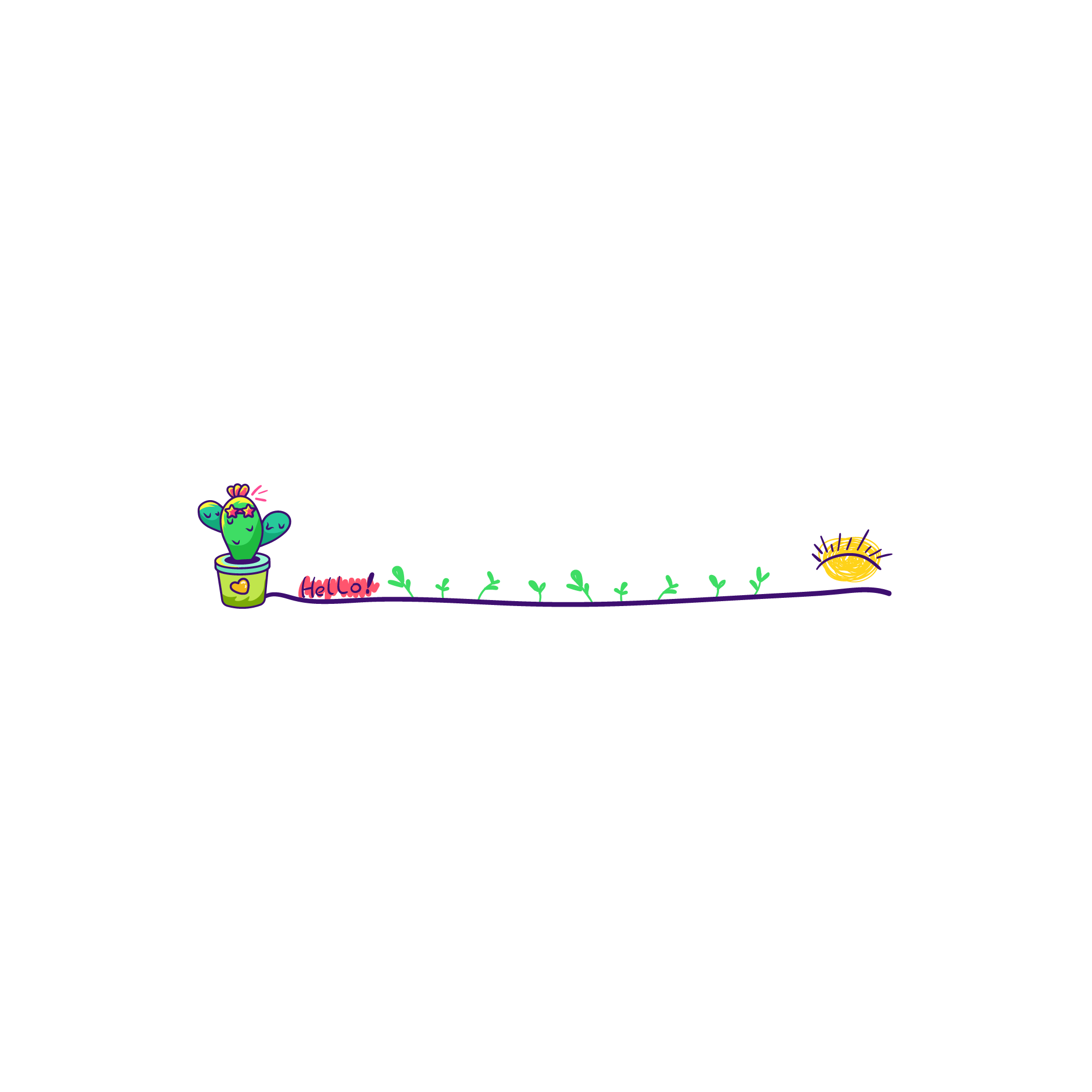 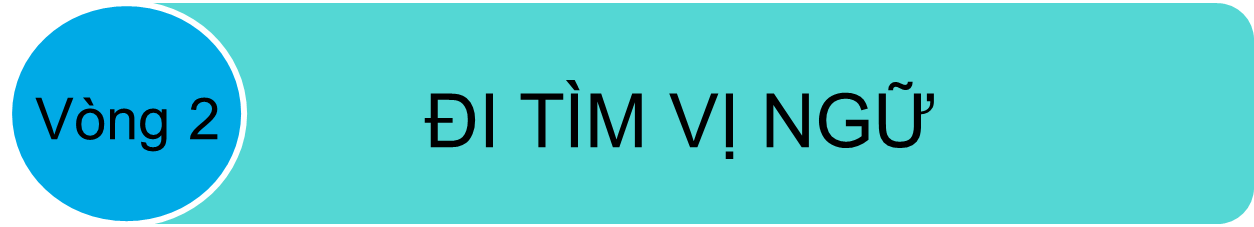 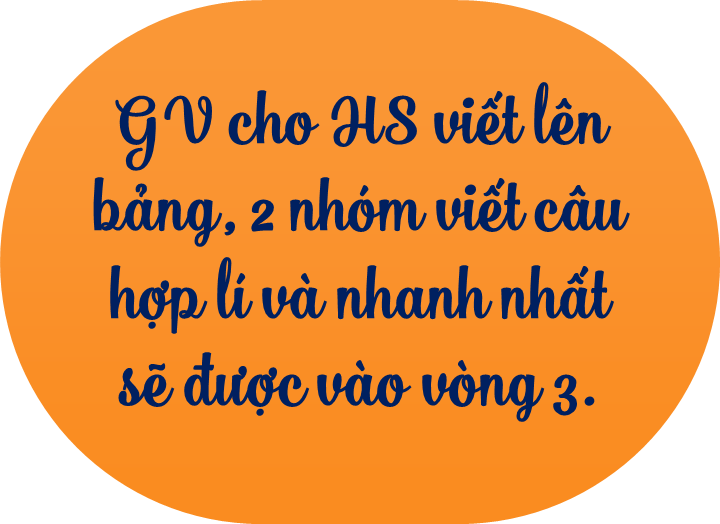 1. Tô Hoài      .
2. Những câu chuyện ông viết       .
3. Truyện mà tớ thích đọc nhất       .
?
?
?
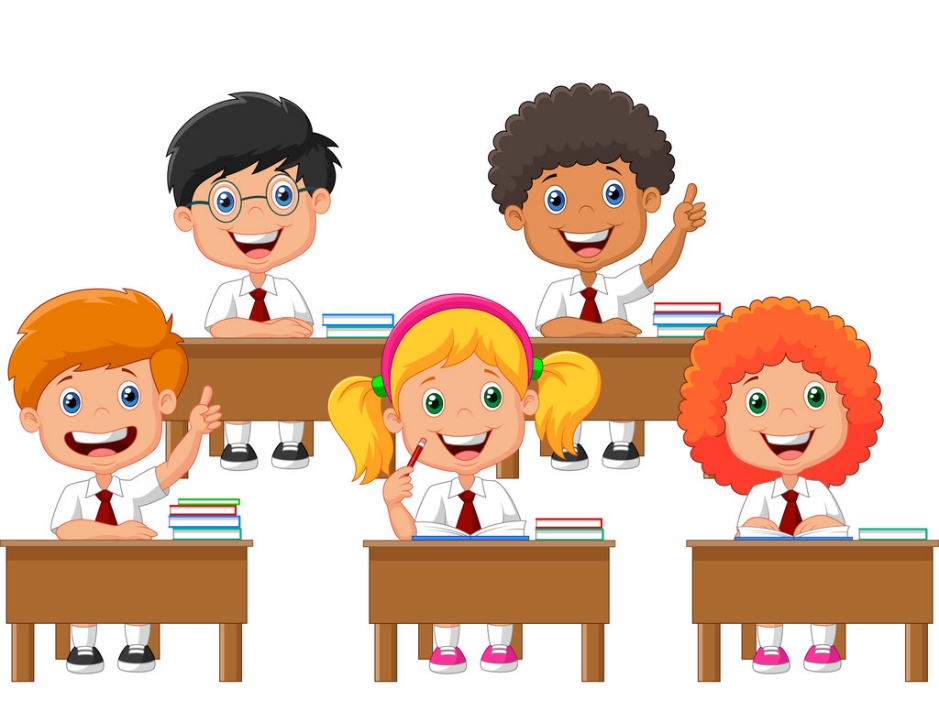 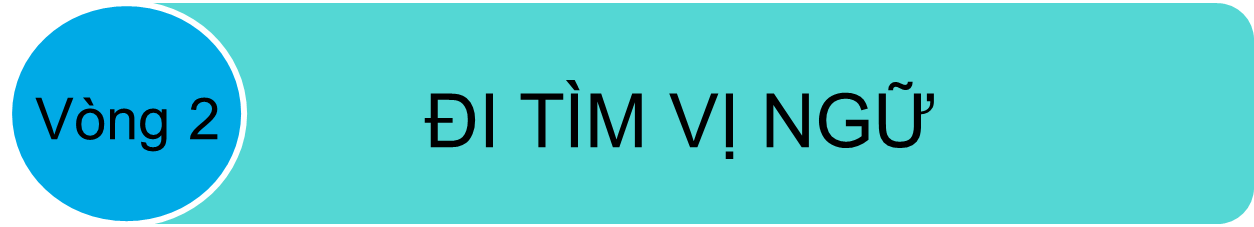 2. Những câu chuyện ông viết thường là về thế giới loài vật ngộ nghĩnh, đáng yêu.
3. Truyện mà tớ thích đọc nhất là truyện Dế Mèn phiêu lưu kí.
1. Tô Hoài là nhà văn chuyên viết truyện cho thiếu nhi.
1. Tô Hoài      .
2. Những câu chuyện ông viết       .
3. Truyện mà tớ thích đọc nhất       .
?
?
?
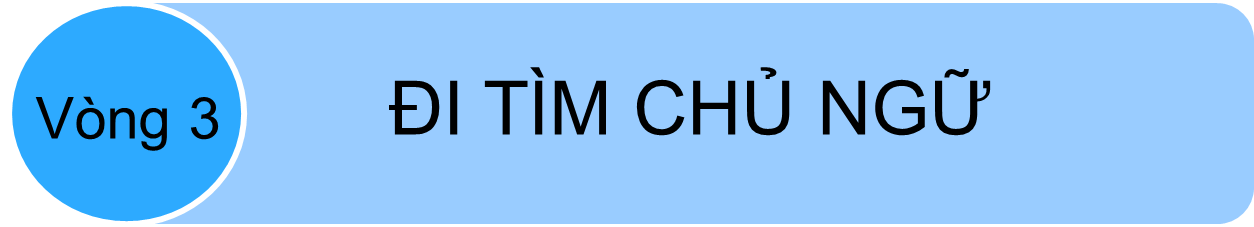 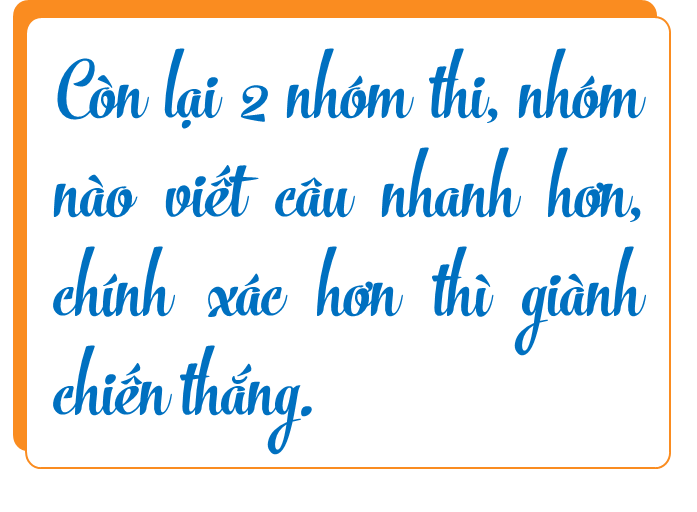 2.       có màu đỏ rực rỡ, dập dờn như cánh bướm .
3.       hay nhặt những cánh hoa, ép vào trang sổ .
?
?
1.       thường nở hoa vào mùa hè.
?
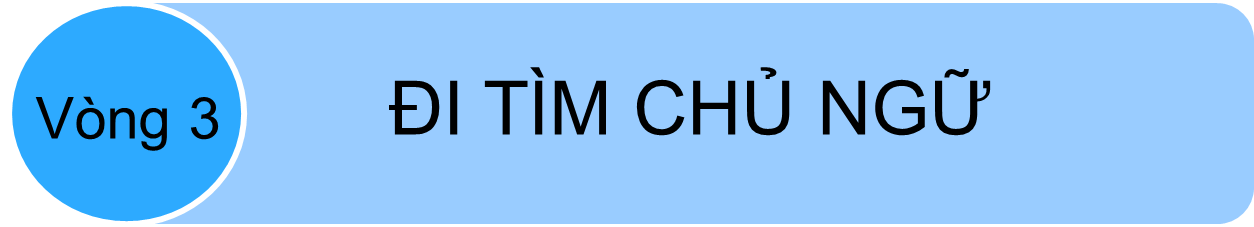 2.       có màu đỏ rực rỡ, dập dờn như cánh bướm .
3.       hay nhặt những cánh hoa, ép vào trang sổ .
?
2. Những cánh hoa phượng có màu đỏ rực rỡ, rập rờn như cánh bướm.
3. Học trò chúng em hay nhặt những cánh hoa, ép vào trang sổ.
?
1. Cây phượng thường nở hoa vào mùa hè.
1.       thường nở hoa vào mùa hè.
?
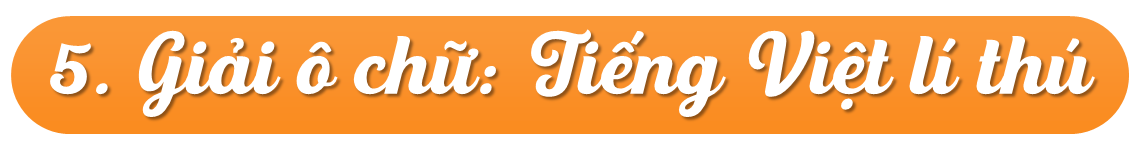 Đ
N
E
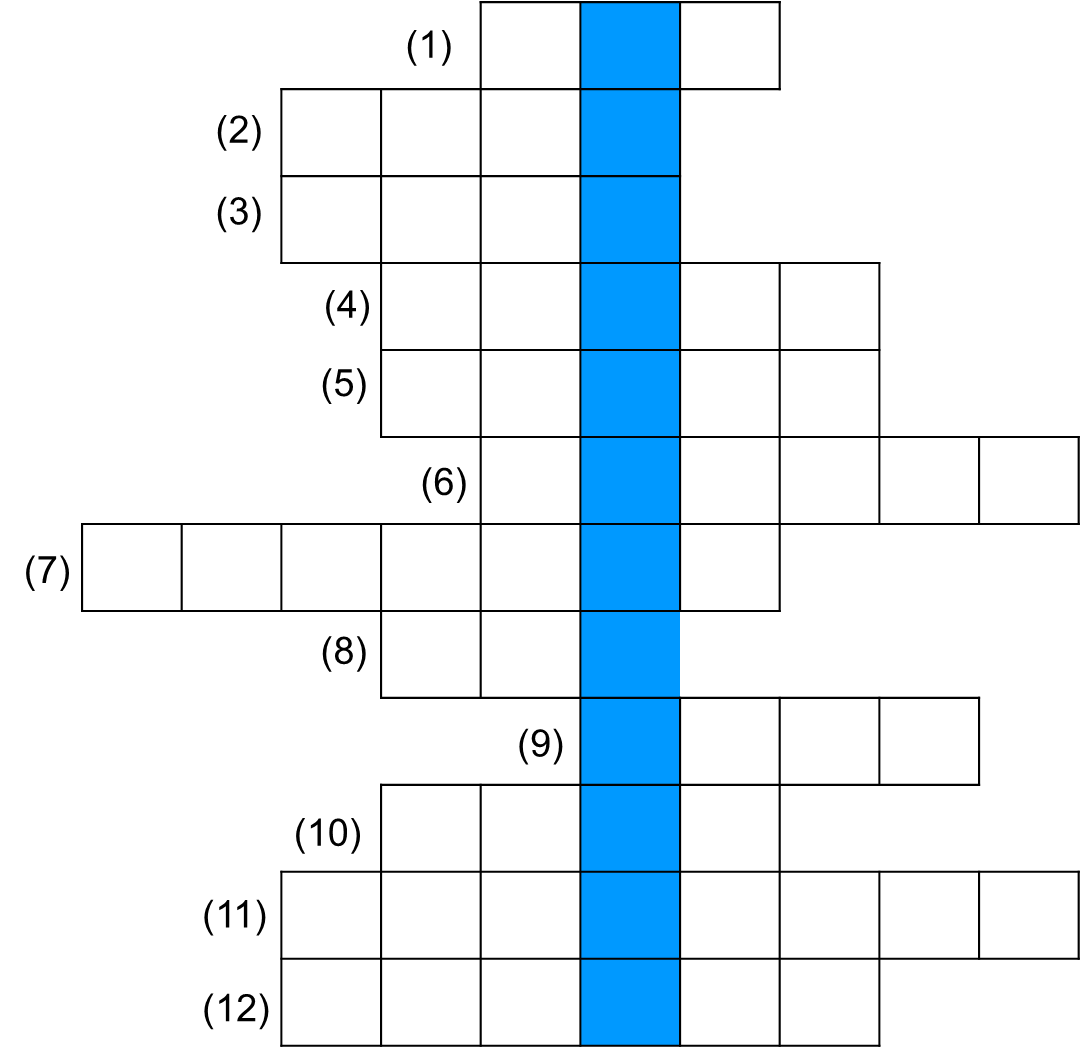 C
H
M
Ấ
a. Tìm ô chữ hàng ngang
P
H
Y
Ẩ
(8) Từ nào có nghĩa trái ngược với trẻ?
R
I
N
G
Ê
(7) Gọi hoặc tả vật bằng từ ngữ vốn được dùng để gọi hoặc tả người, là biện pháp gì?
(1) Tính từ nào có nghĩa trái ngược với trắng?
(6)Thành phần chính nào của câu nêu người, vật, hiện tượng tự nhiên,...được nói đến trong câu?
(3) Dấu câu nào dùng để ngăn cách trạng ngữ với chủ ngữ ?
(2) Dấu câu nào dùng để kết thúc câu kể ?
(5) Danh từ gọi tên một sự vật thuộc loại danh từ nào?
(4) Danh từ gọi tên một sự vật cụ thể, riêng biệt thuộc loại danh từ nào?
C
H
N
G
U
C
G
H
N
Ữ
Ủ
Á
N
H
H
N
Â
O
I
G
À
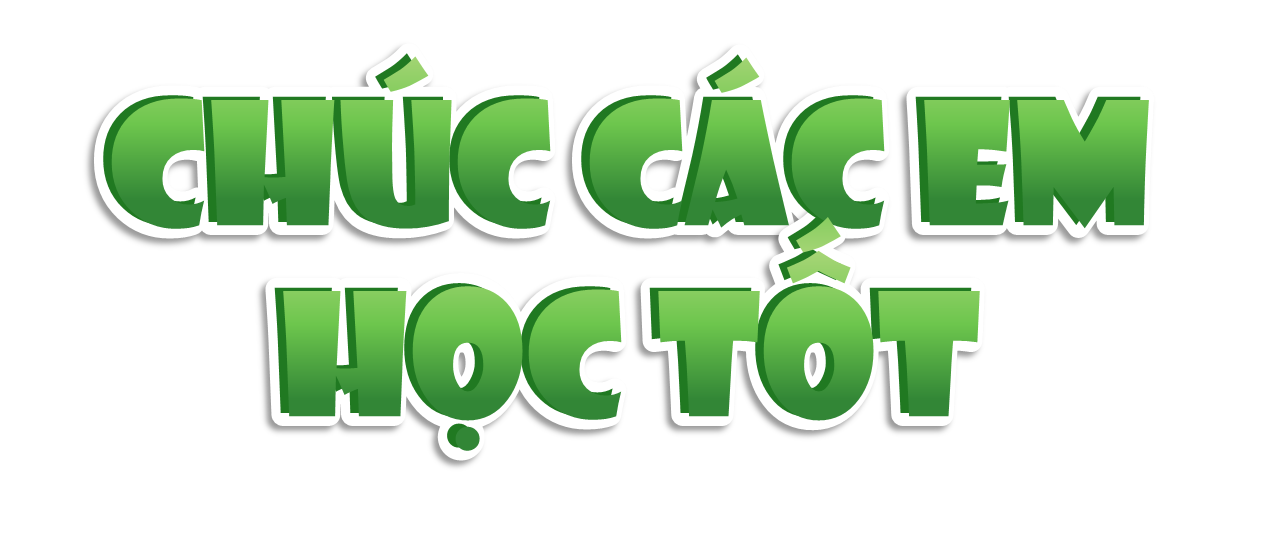 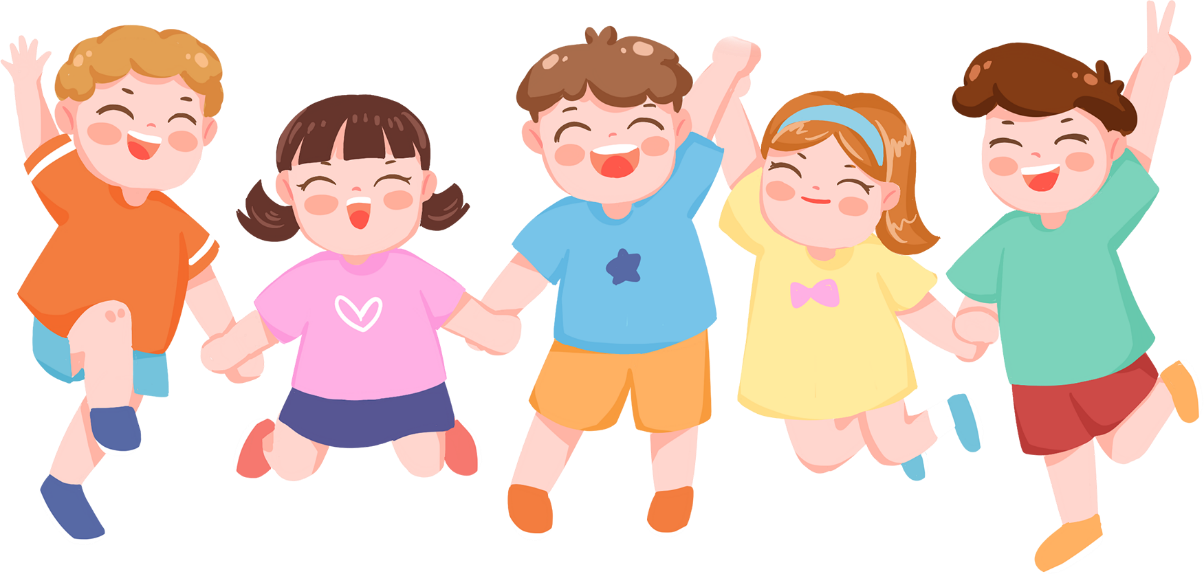